Welcome
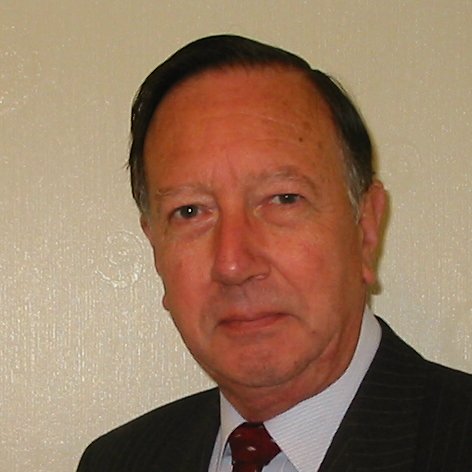 These challenges were developed by Derrick Willer MBE and colleagues.
They are free to download and use in an education environment.
Please ensure that there is adult supervision, complete adherence to Health and Safety, and adequate PPE.
Derrick is a STEM Ambassador and volunteer Liaison Officer for Schools.
He has supported education in schools and colleges for over 30 years, initially as a Neighbourhood Engineer in the 1980’s, leading the local Year of Engineering Success campaign in 1996 and the Campaign to Promote Engineering from 1997 to 2004. 
He was awarded an MBE for services to Education in 2018.
Guide
This activity is for pupils to making a car that is driven by compressed air.
Risks
Mandatory: close supervision by a competent adult
Welcome
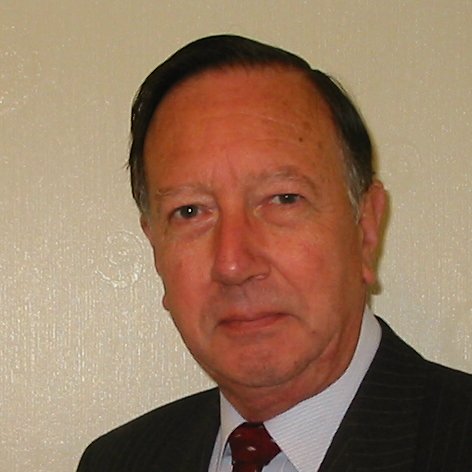 I very much hope that you will enjoy making the car and learn new things
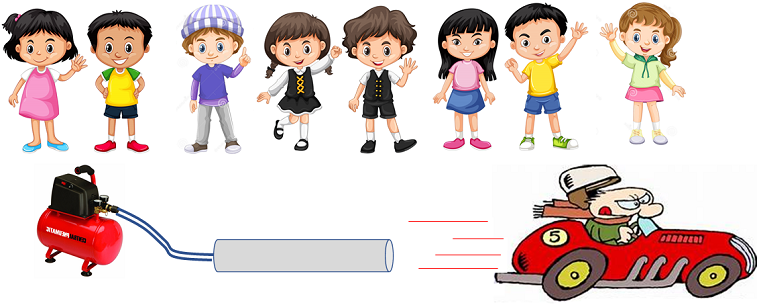 Use compressed air to drive a car made from recycled materials
What you need
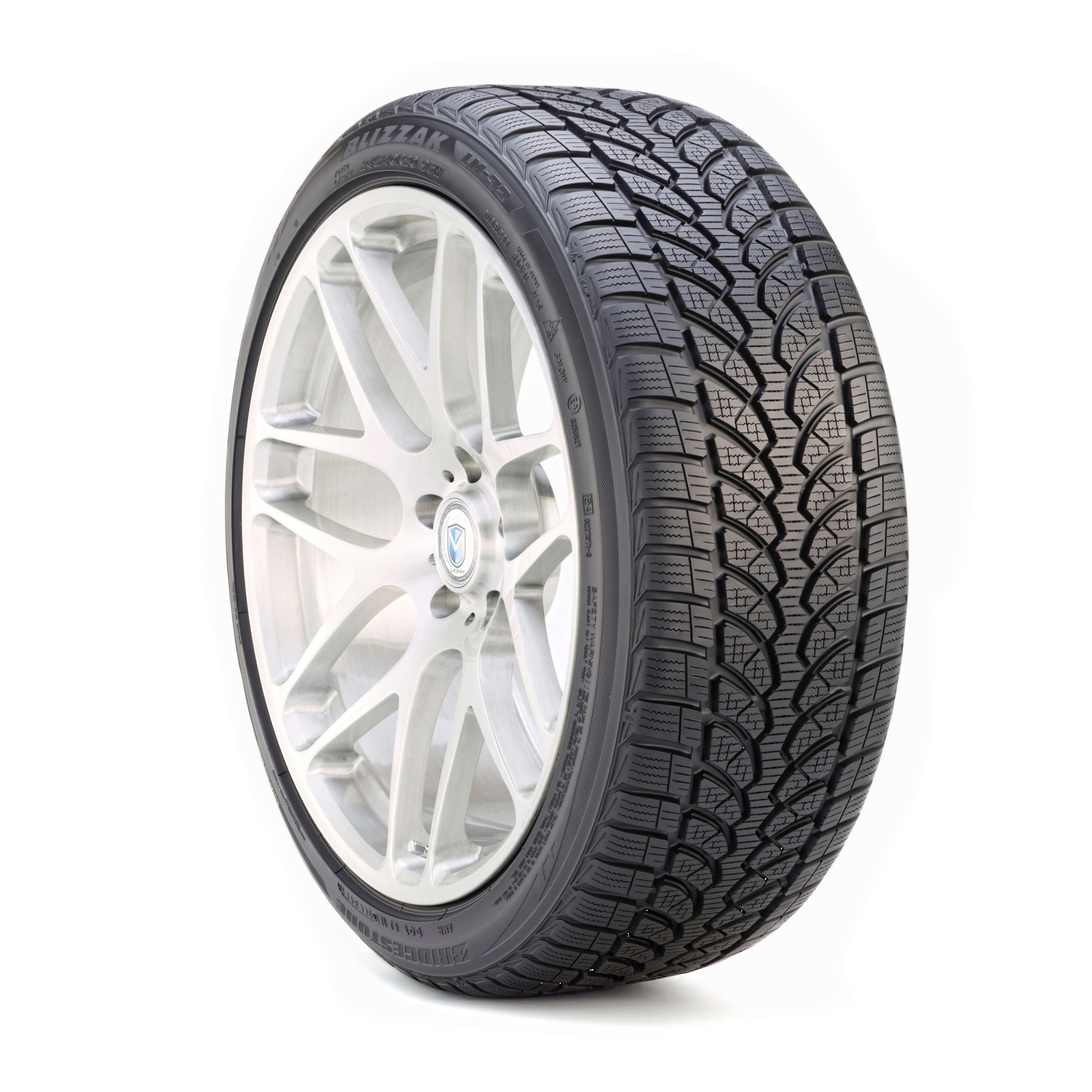 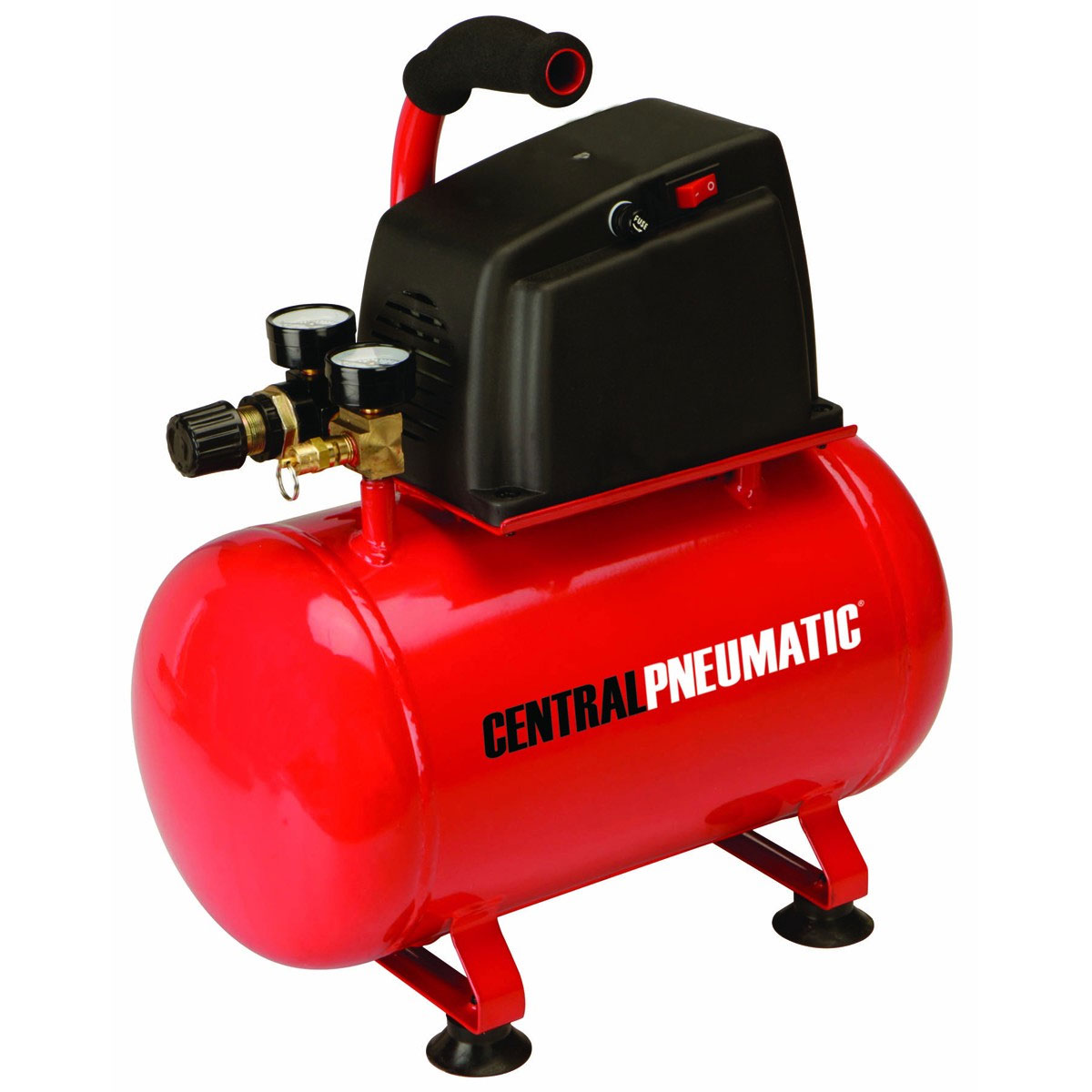 Compressed Air Supply
PlasticTube
About 2cm dia
30 to 50 cm long
ReinforcedTube
Compressor or Car Tyre
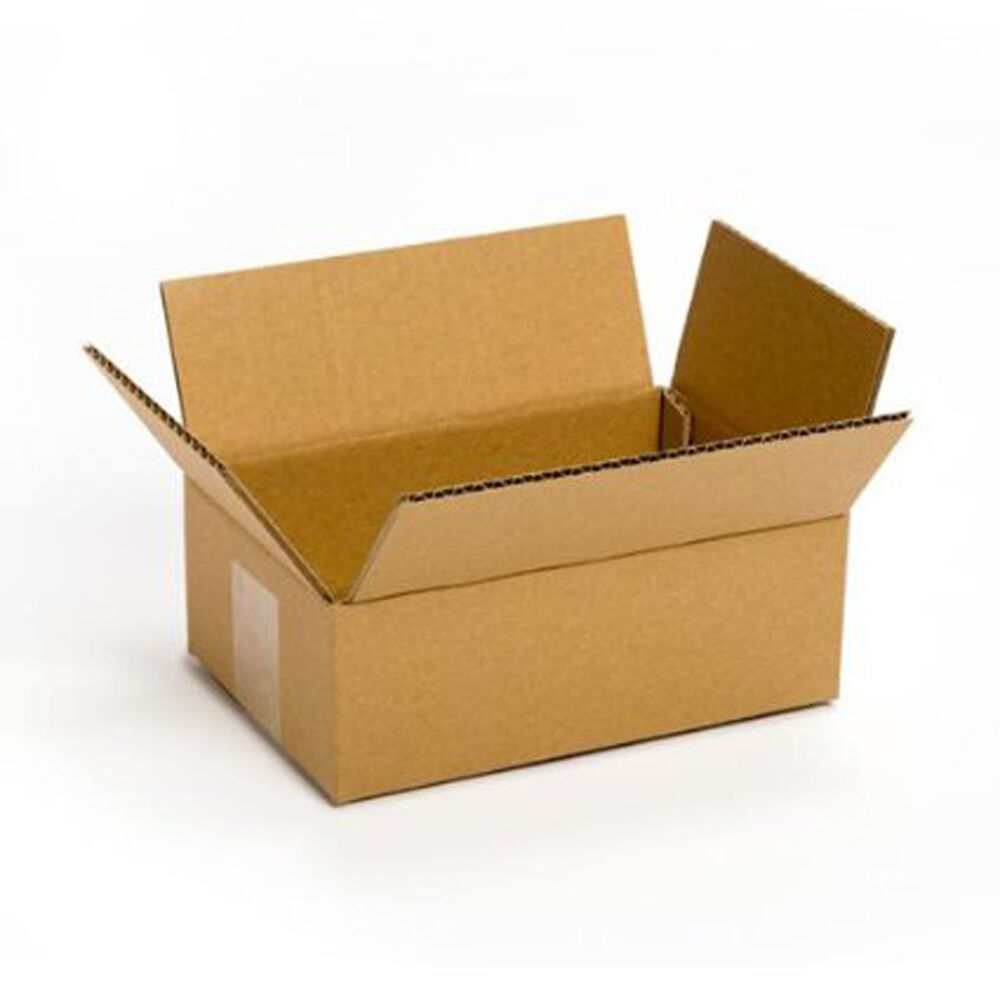 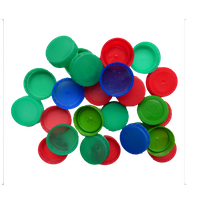 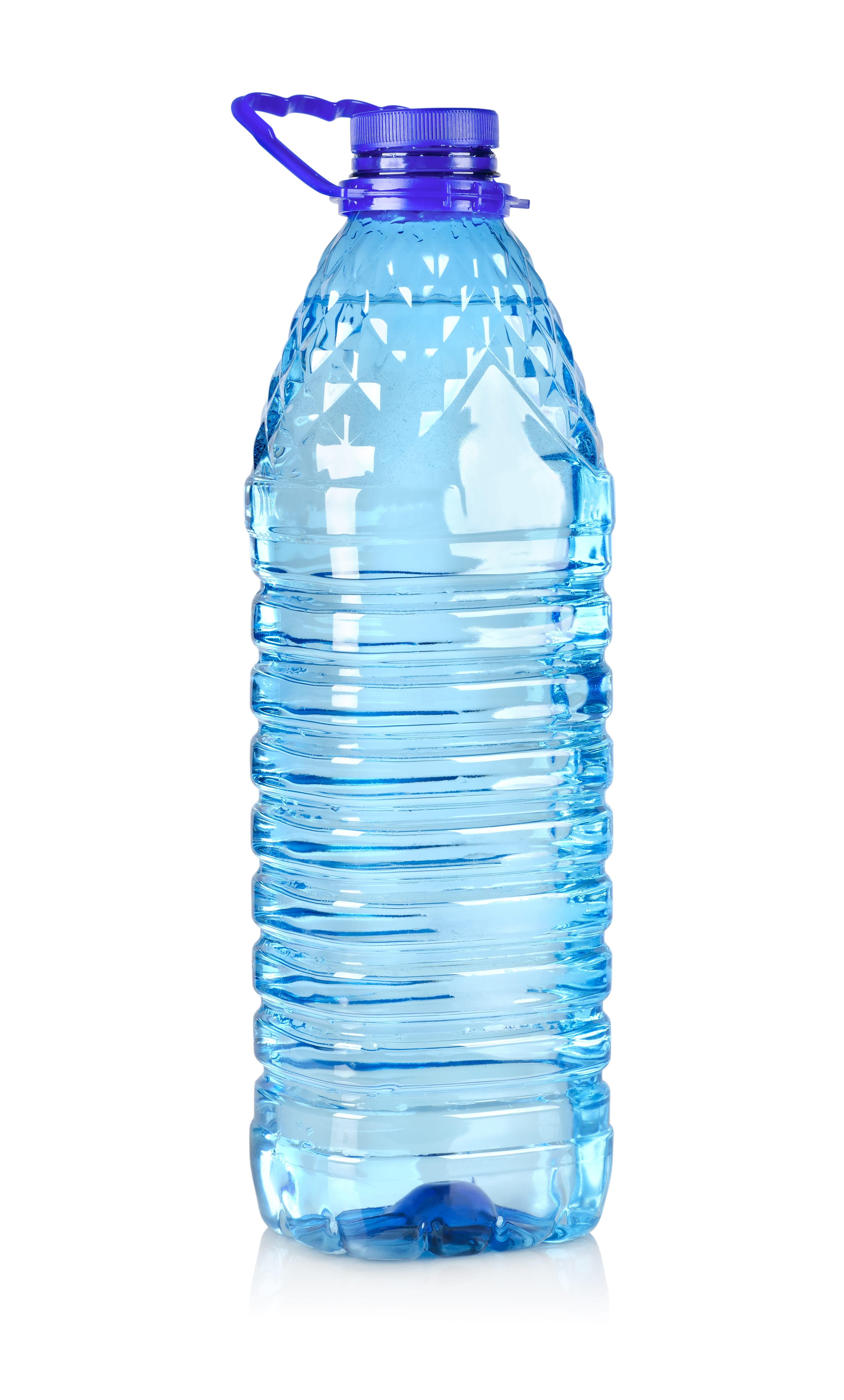 What you need
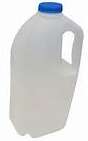 PlasticBottle Tops
Recycled Materials
you may need  
to make the Car
Plastic Bottles
Cardboard
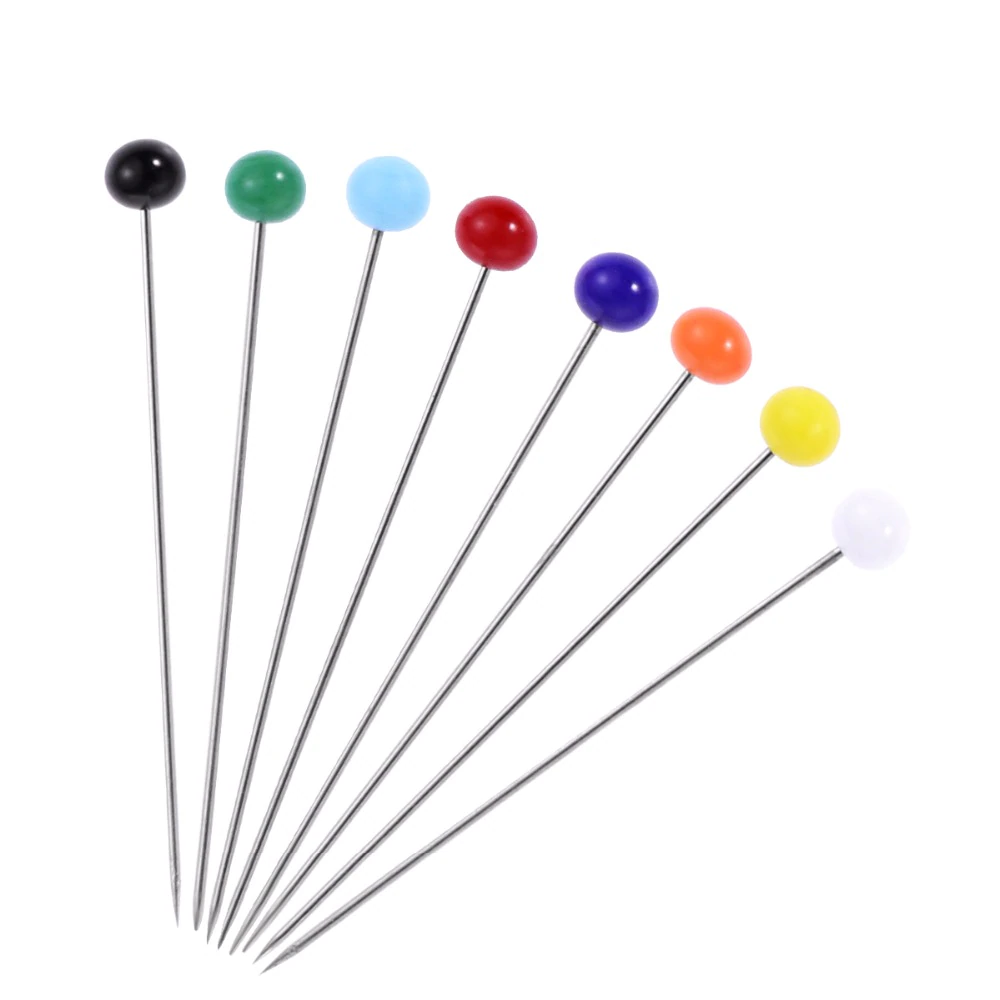 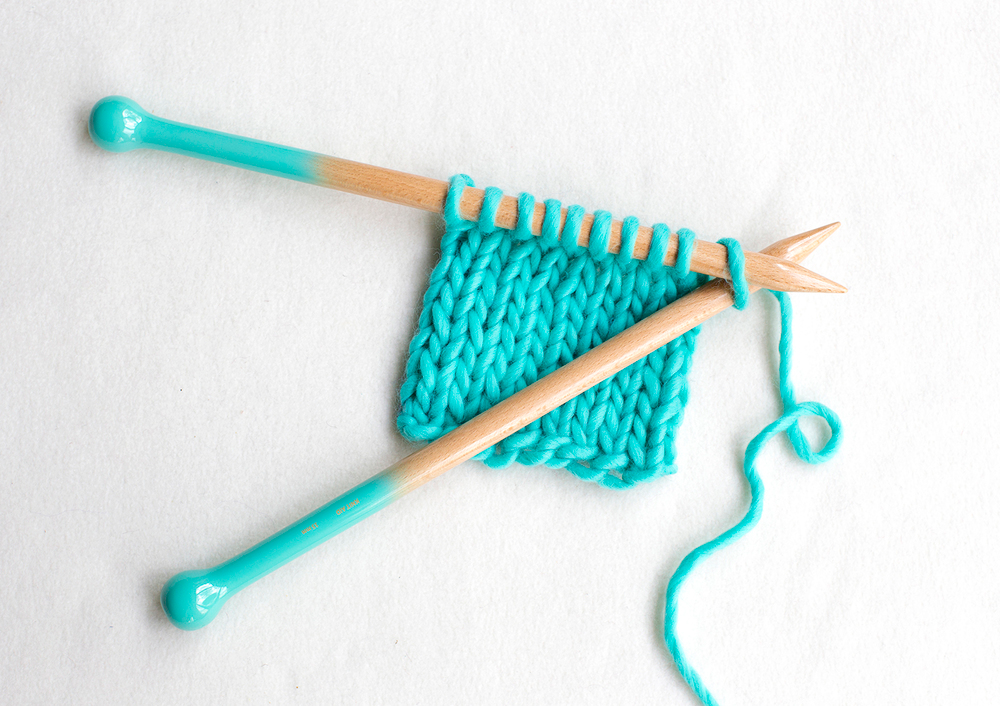 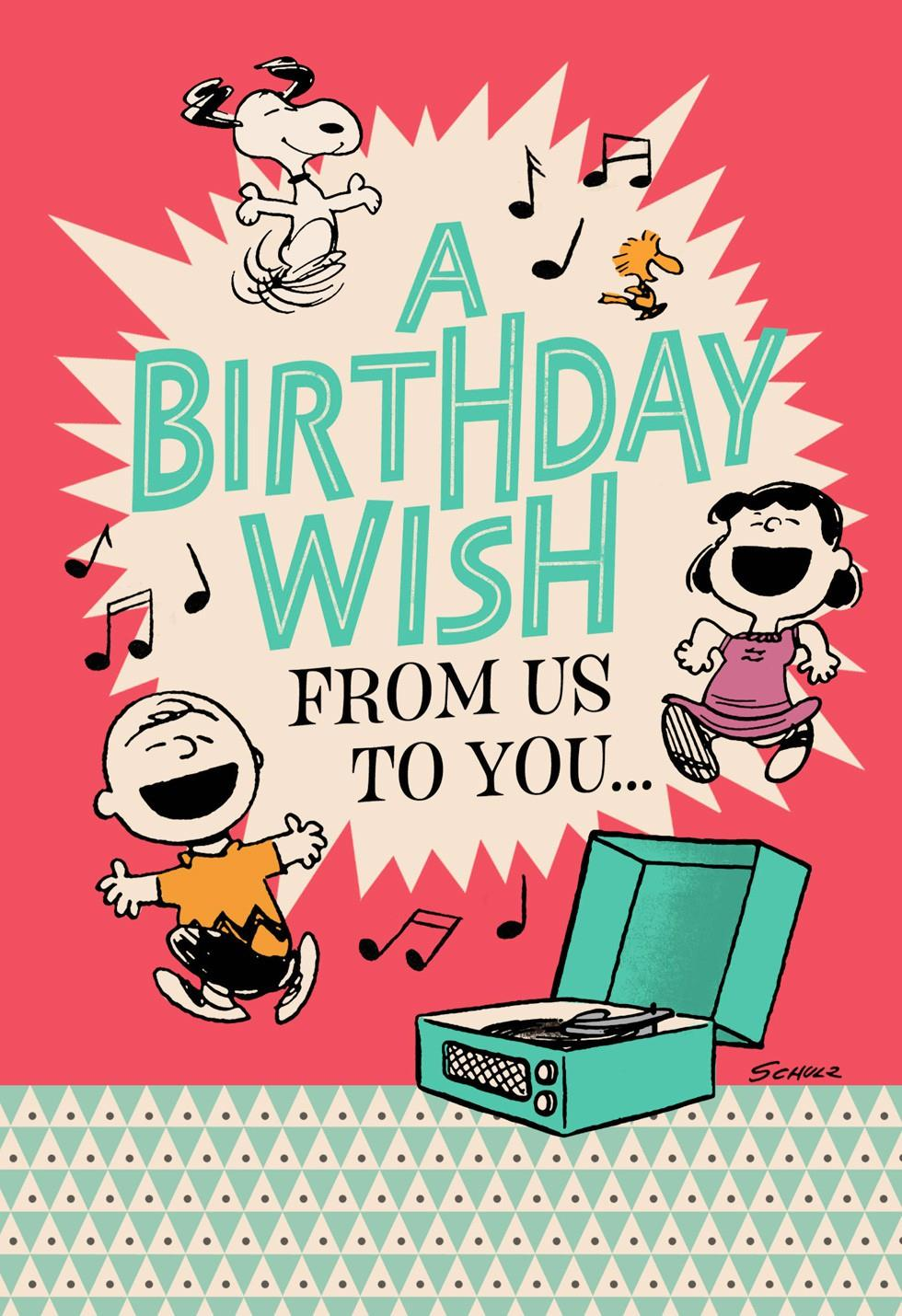 Card
Pins  or Knitting Needles
What you need
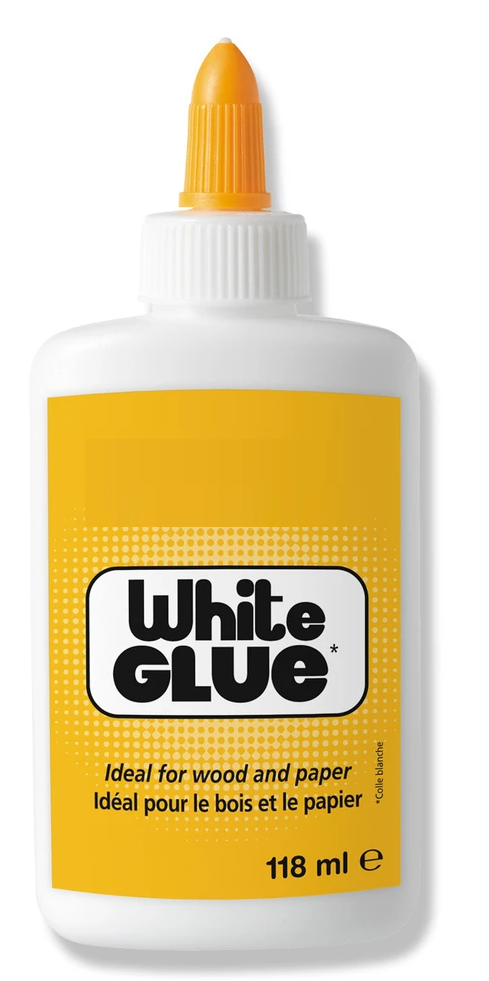 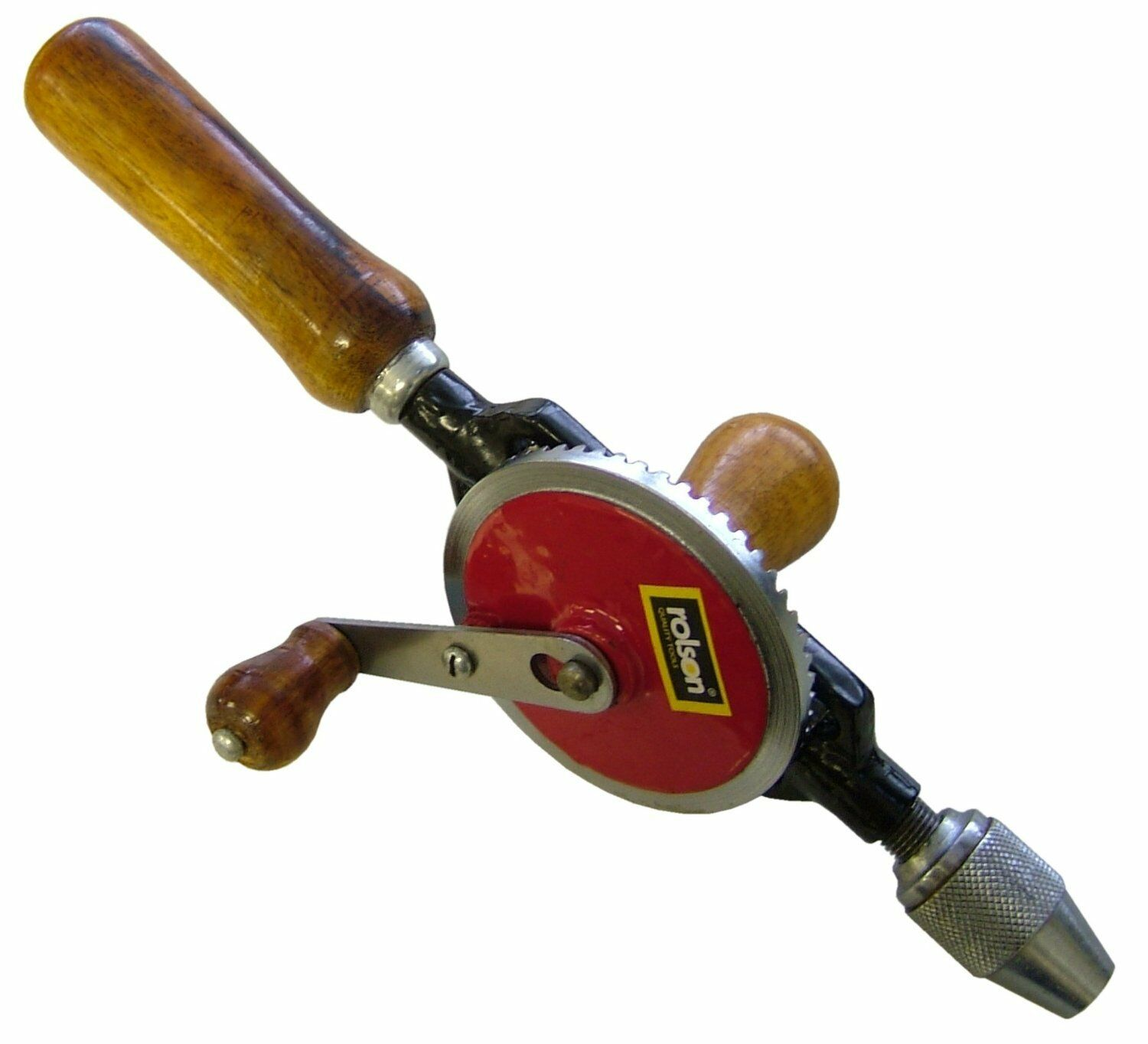 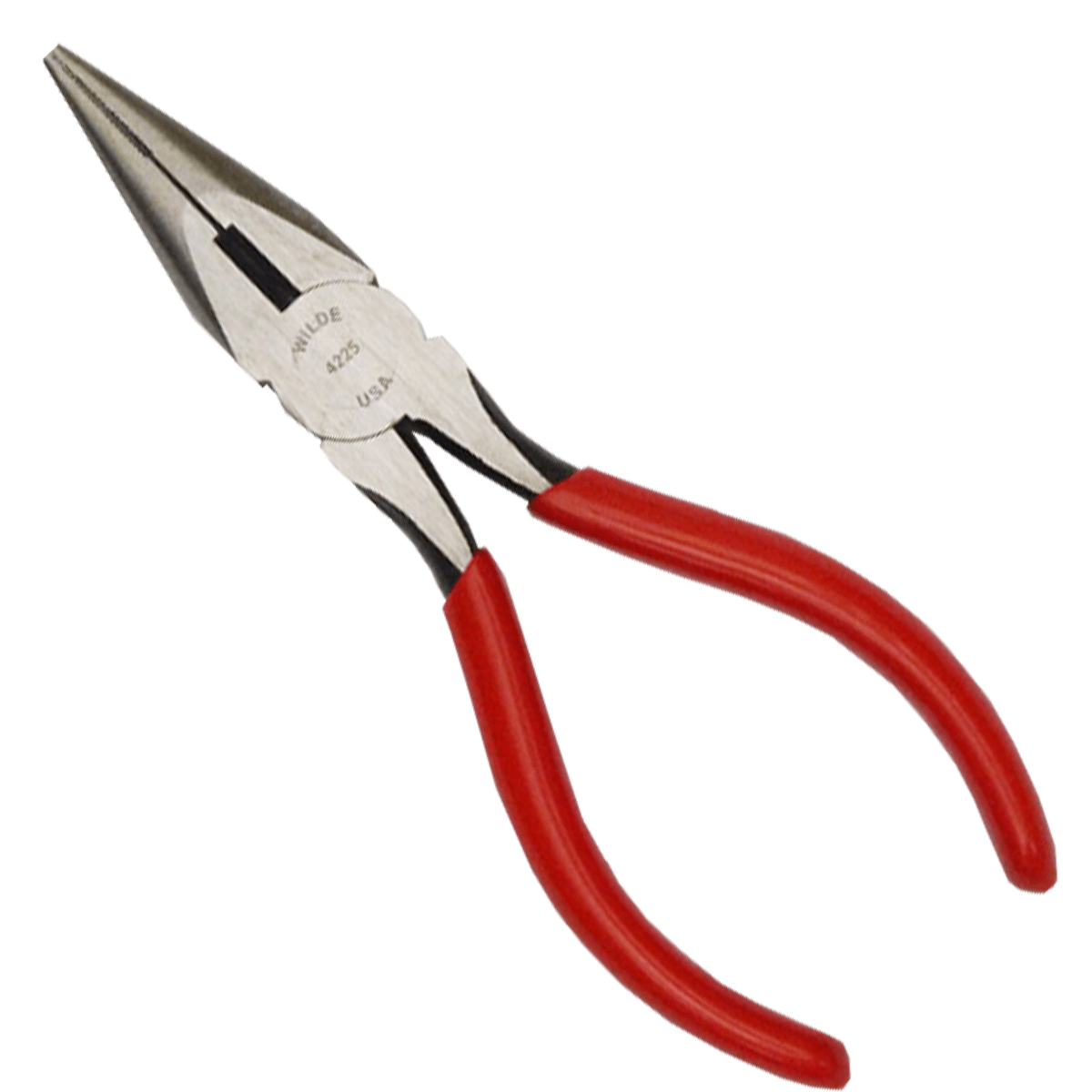 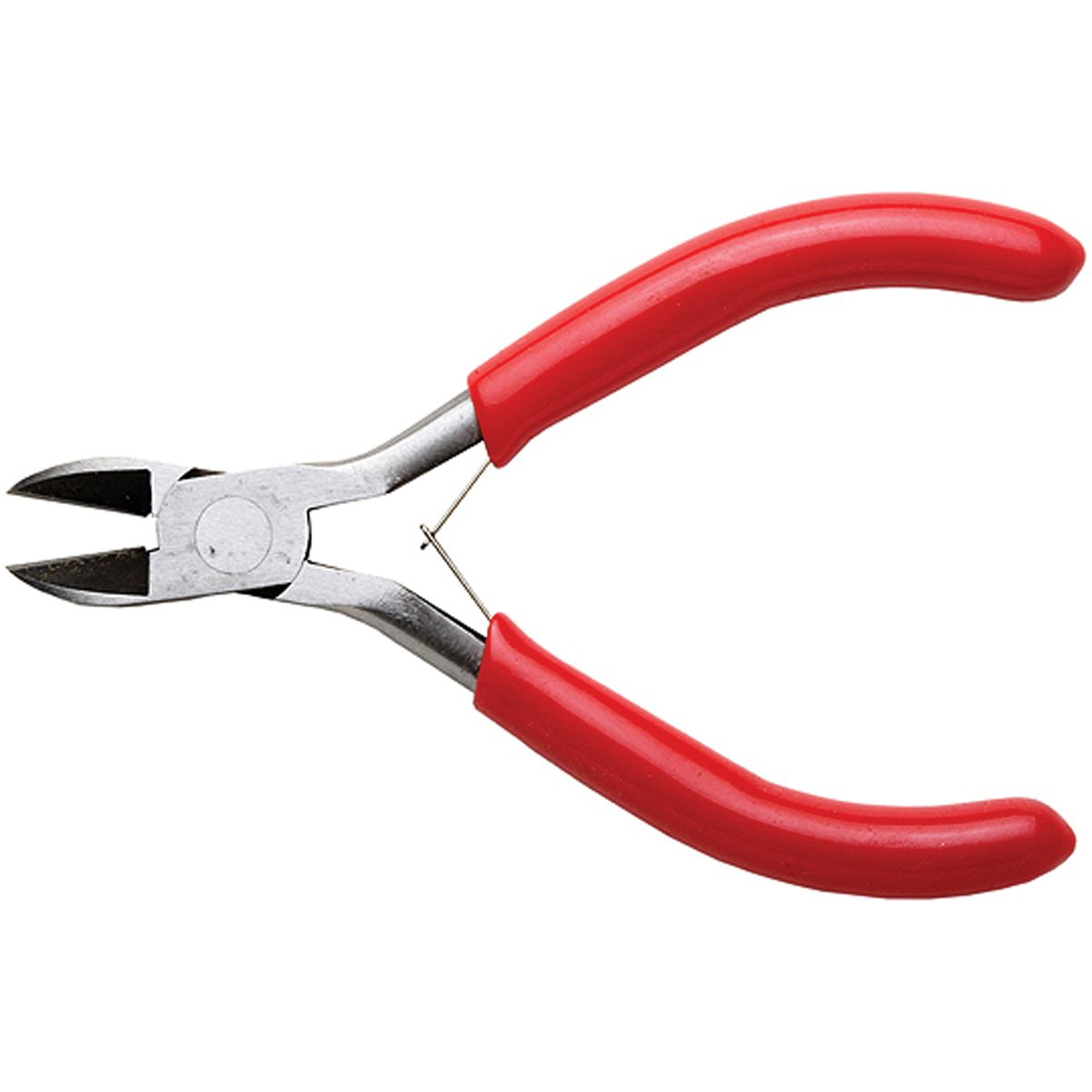 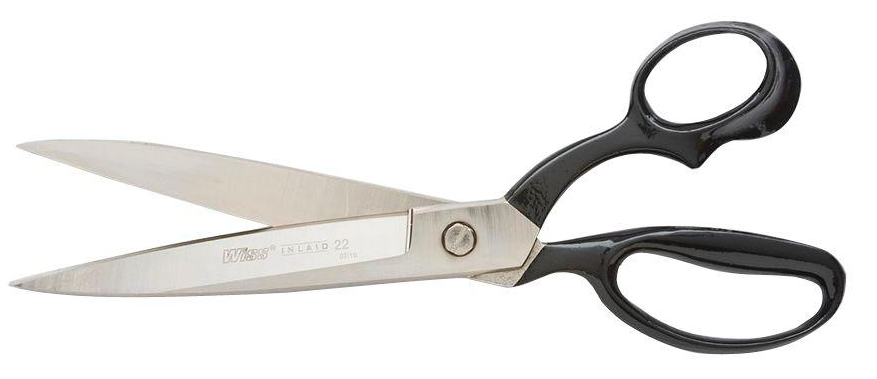 Pliers
Cutters
Scissors
Glue
Drill
Tools you may need
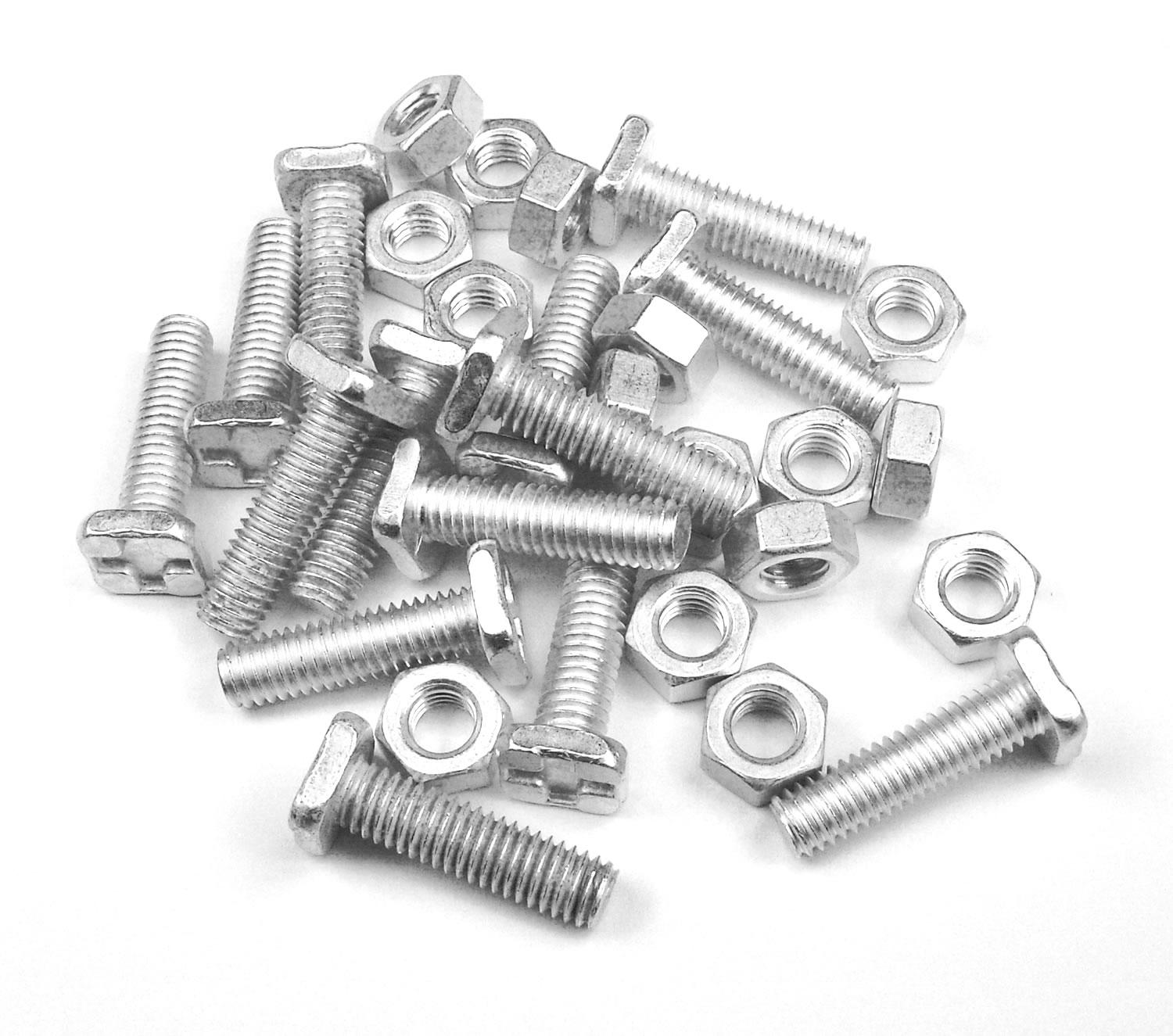 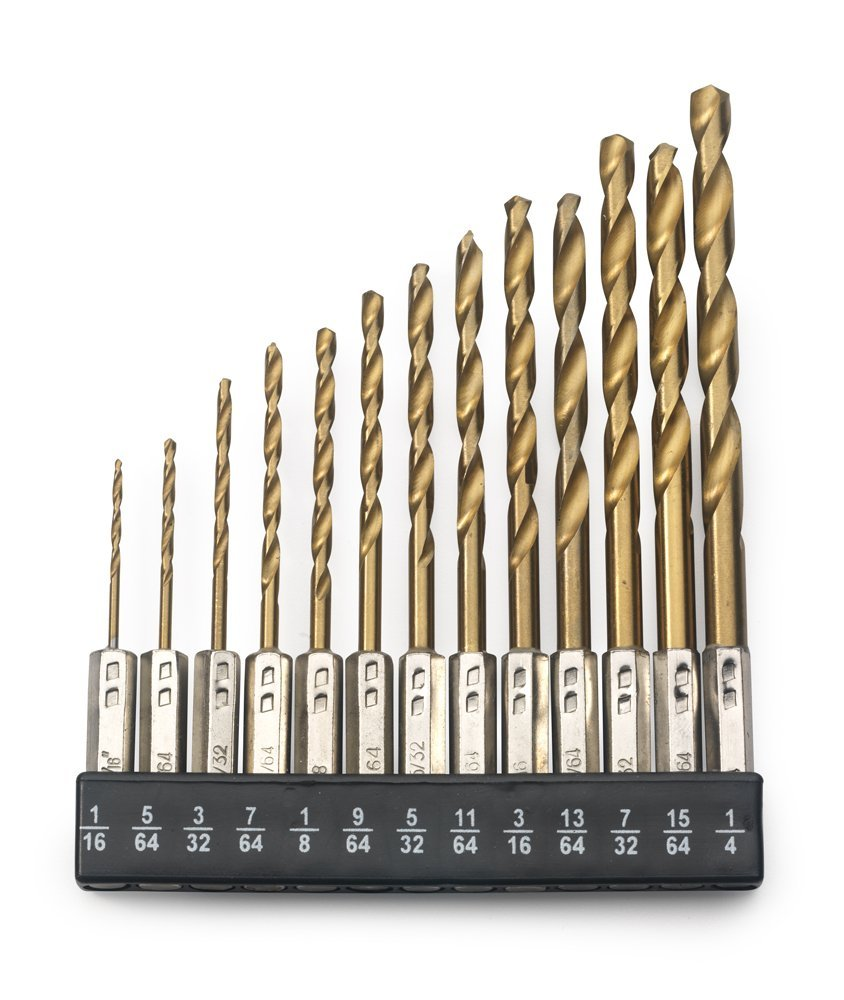 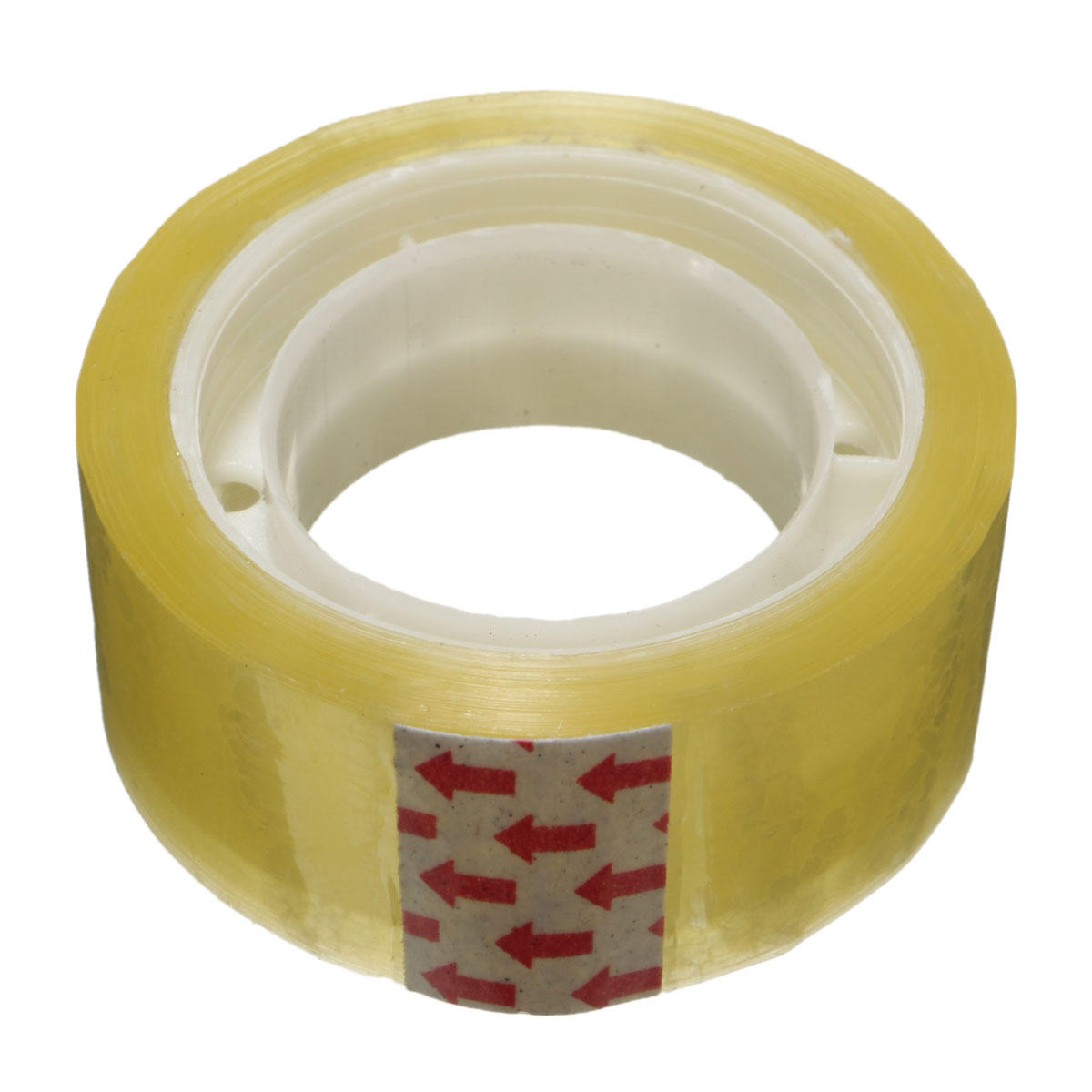 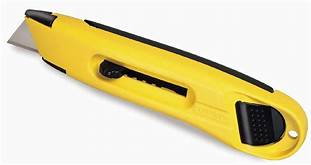 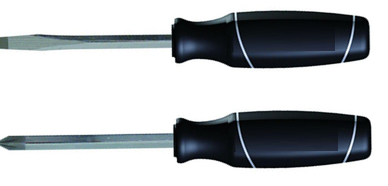 Nuts &Bolts
Screwdrivers
StickyTape
Sharp
Knife
Drill
Bits
Now design and make your car
PlasticTube
The car must have the cardboard
tube which is used to propel the car
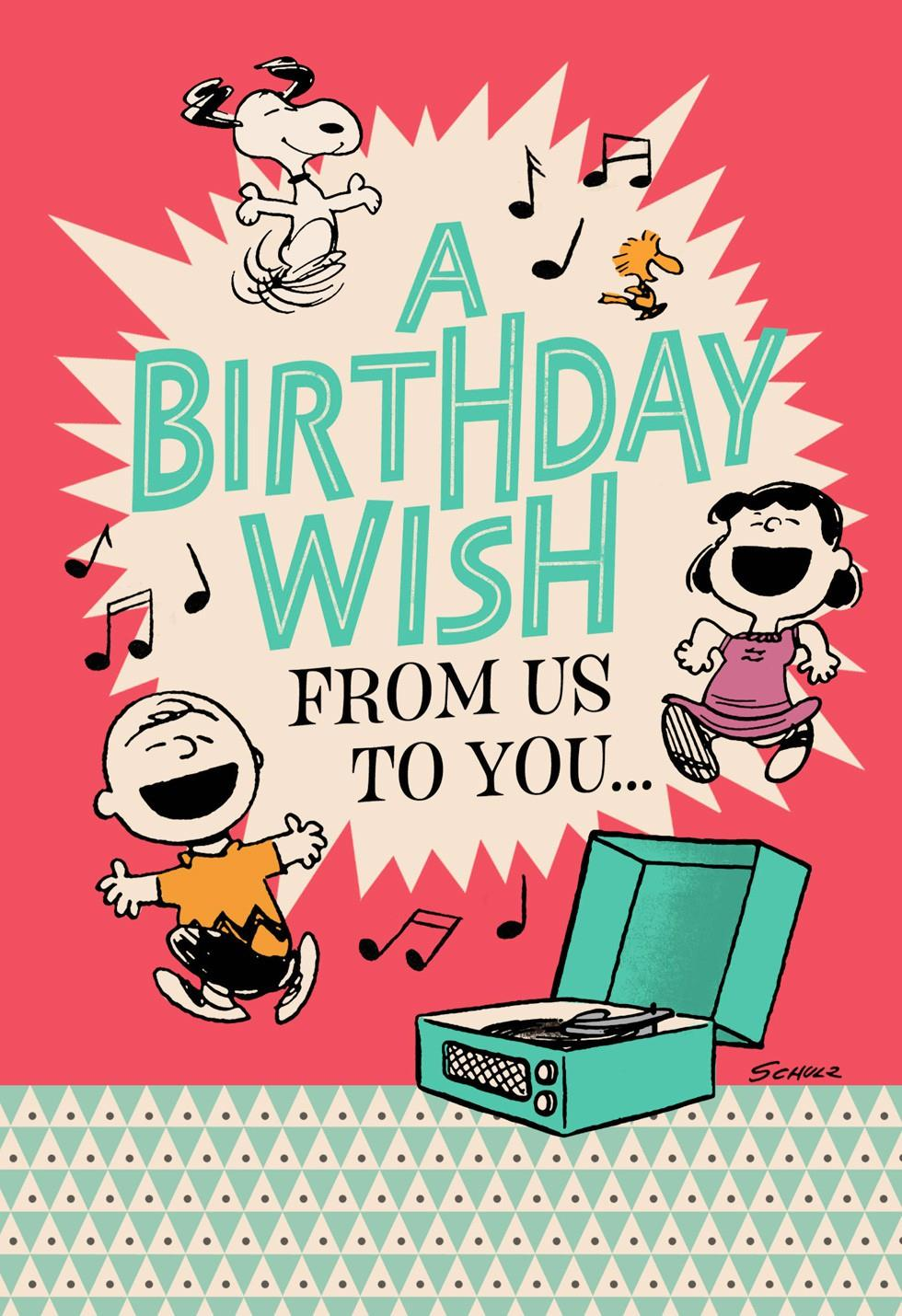 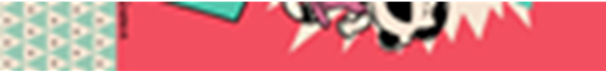 Card
Roll the card around the plastic tube and glue it to form another tube.

Squash and seal one end
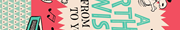 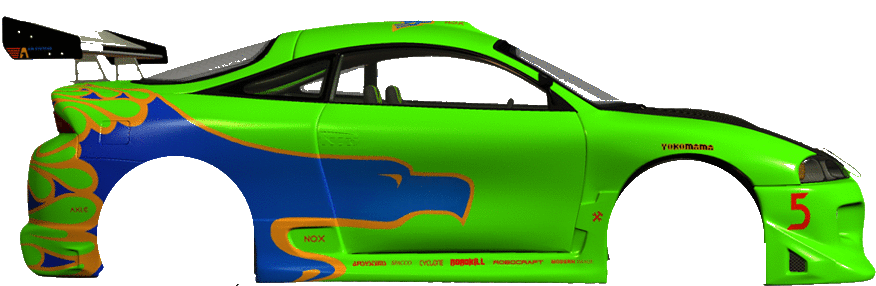 Some ideas
Click on the picture
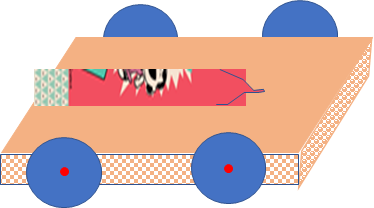 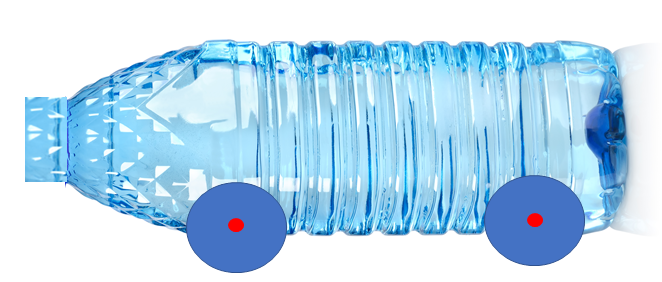 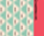 An idea
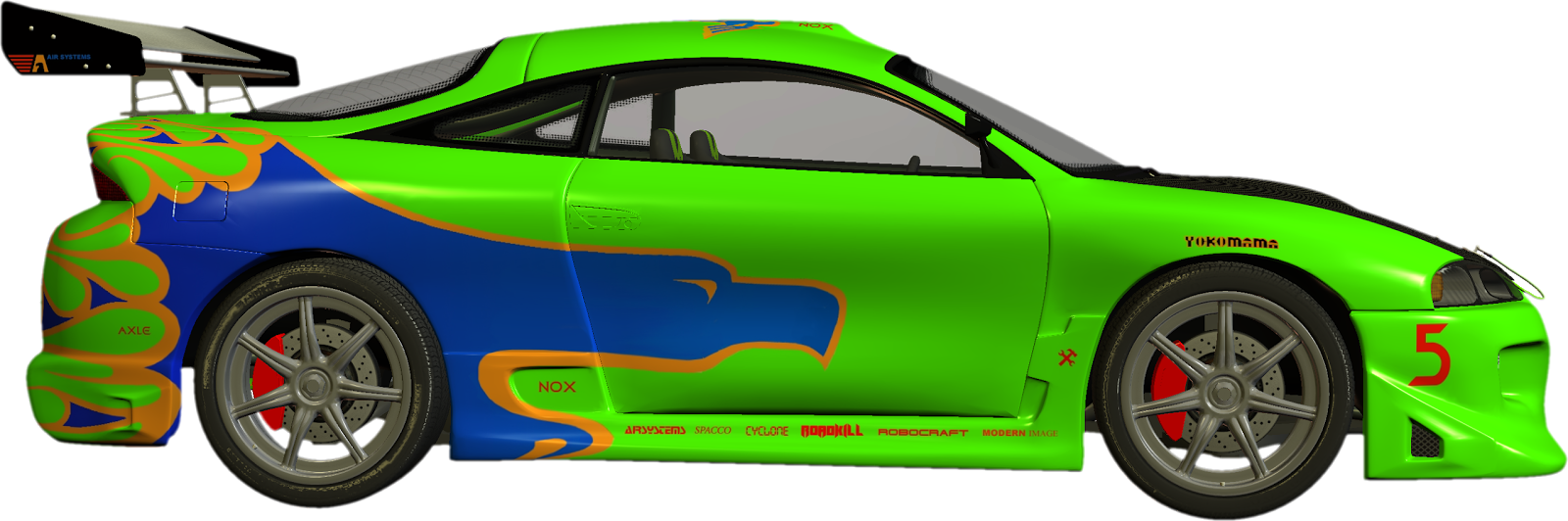 Car made from coloured/painted card
Glue to Base
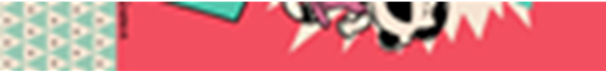 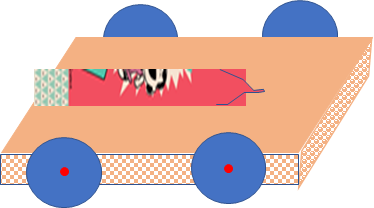 Tube made from card for propelling the car
Glue to Base
Base made from Corrugated Cardboard
Bottle Tops Drilled and Pinned to Base
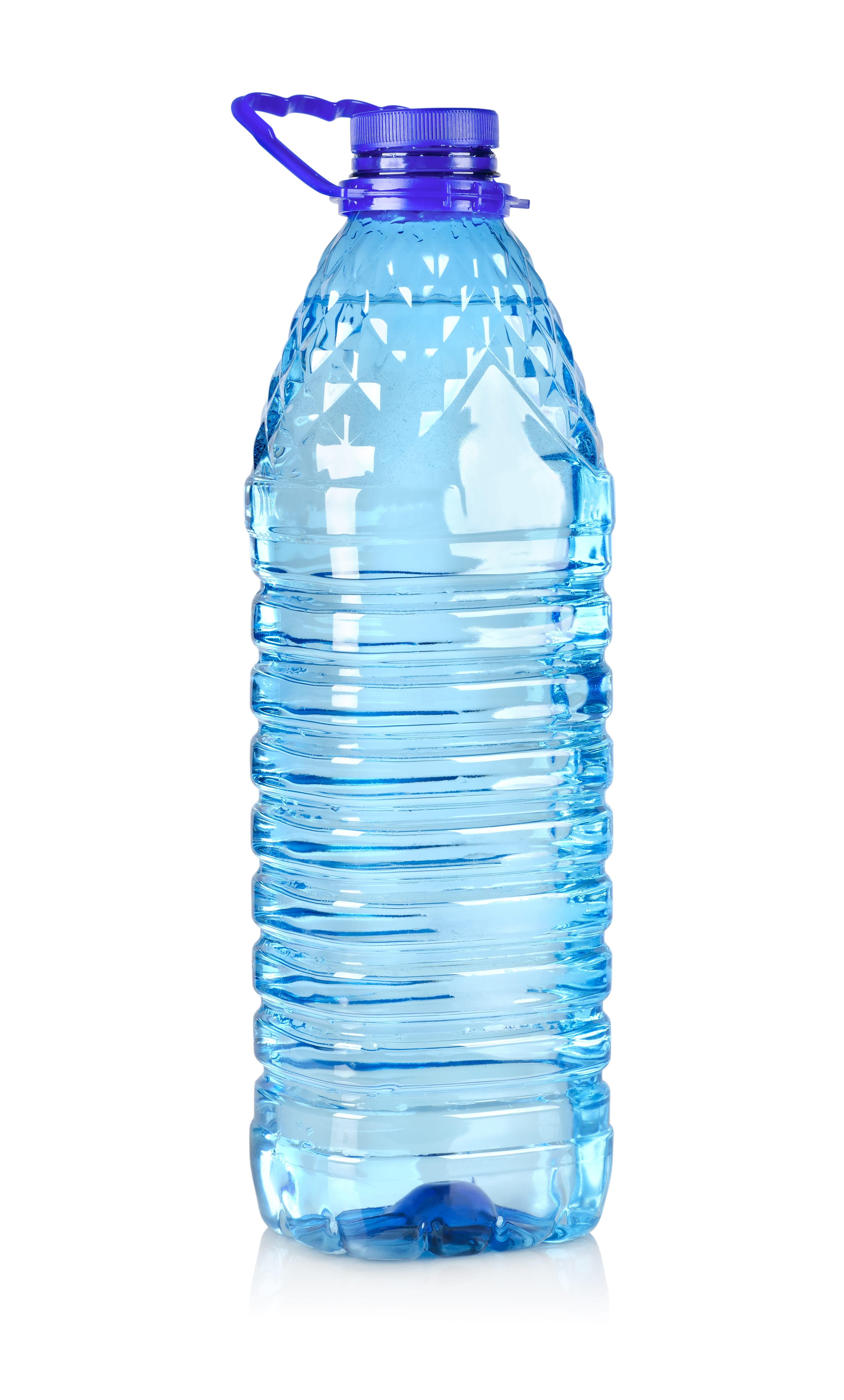 Another idea
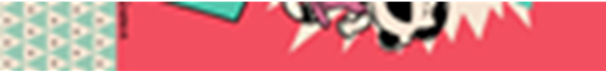 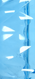 Tube made from card for propelling the car
Glue into Bottle
Bottle Tops Drilled and Pinned to Bottle
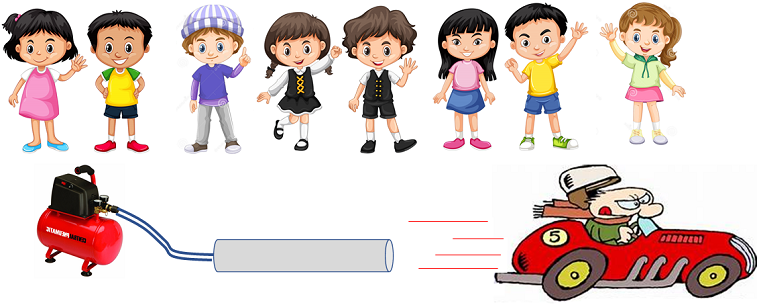 Now try out your designs to see how far your can can go
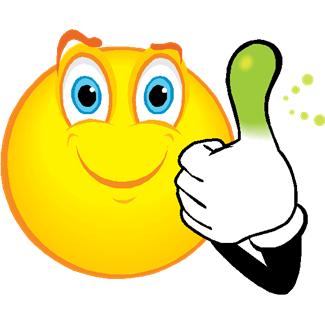 Thank You